《广州市工伤保险浮动费率管理办法》政策解读
01.《办法》的文件依据
《中华人民共和国社会保险法》、《工伤保险条例》、《广东省工伤保险条例》和《关于调整工伤保险费率政策的通知》（人社部发〔2015〕71号）
02. 《办法》的适用范围
适用于对参加本市统筹工伤保险的用人单位确定工伤保险费率
03.工伤保险浮动费率的概念
工伤保险浮动费率，是指市社保经办机构在用人单位执行工伤保险行业基准费率的基础上，根据用人单位上一个自然年度工伤保险支缴率、安全生产与职业病危害情况等因素，确定本浮动周期内其工伤保险费率是否浮动及浮动的档次。
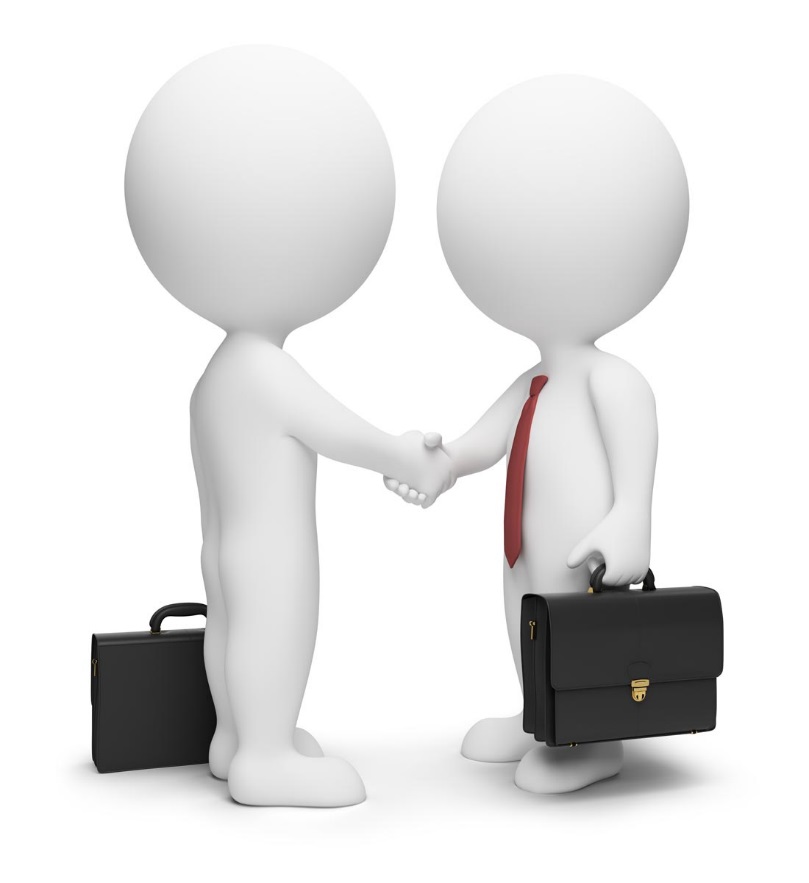 04.工伤保险支缴率的概念
工伤保险支缴率，是指在上一个自然年度内，市社保经办机构已核定应支付的工伤保险待遇费用（不列入考核范围的待遇费用除外）占该用人单位按行业基准费率正常缴纳工伤保险费的比例。
05.工伤保险待遇费用的哪部分不列入用人单位工伤保险支缴率的考核范围？
（一）职工在工作时间和工作岗位，突发疾病死亡或者在48小时之内经抢救无效死亡发生的费用； 
（二）职工在抢险救灾等维护国家利益、公共利益活动中受到伤害发生的费用； 
（三）职工由用人单位指派前往依法宣布为疫区的地方工作而感染疫病发生的费用； 
（四）职工原在军队服役，因战、因公负伤致残，已取得革命伤残军人证，到用人单位后旧伤复发发生的费用； 
（五）职工在上下班途中，受到非本人主要责任的交通事故或者城市轨道交通、客运轮渡、火车事故伤害发生的费用；
（六）纳入工伤保险基金统筹管理的用人单位老（原）工伤人员发生的费用； 
（七）在上一自然年度前已核定的伤残津贴、生活护理费、供养亲属抚恤金费用；
（八）工伤职工工伤复发，经确认需要治疗，由工伤保险基金支付的费用。
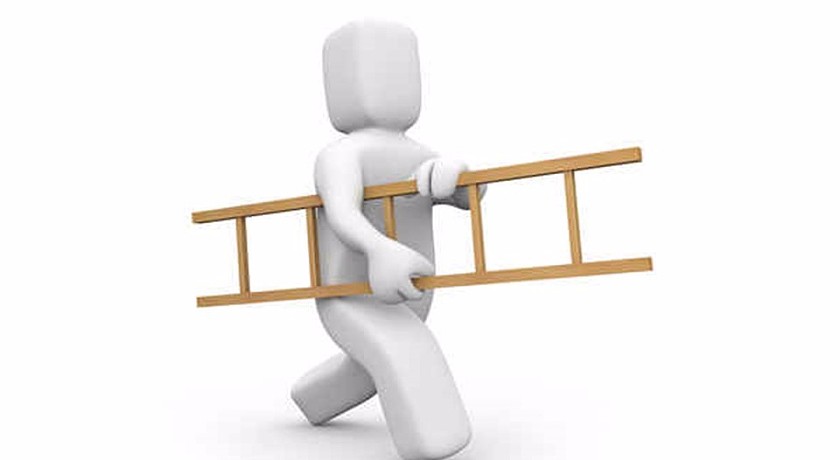 06.工伤保险费率如何浮动？
用人单位属于一类行业的，其费率分为三个档次，即在行业基准费率的基础上，可向上浮动至120%、150%，不实施费率下浮；用人单位属于二类至八类行业的，其费率分为五个档次，即在行业基准费率的基础上，可分别向上浮动至120%、150%或向下浮动至80%、50%。
工伤保险最低费率不得低于本市一类风险行业基准费率。
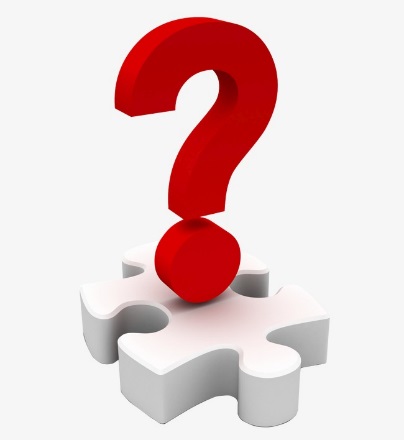 07.工伤保险费率的浮动周期和工伤保险支缴率   的考核周期
工伤保险费率的浮动周期为1年，从当年7月1日至次年6月30日。工伤保险支缴率考核期间为上一年1月1日至上一年12月31日。
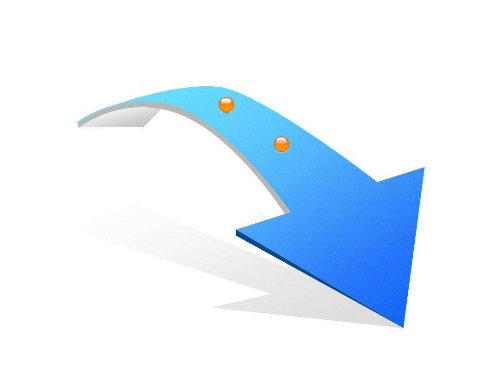 市社保经办机构根据工伤保险支缴率确定用人单位工伤保险费率的浮动档次：
（一）工伤保险支缴率为零的，其费率在所属行业基准费率基础上进行下浮二档；
（二）工伤保险支缴率大于零且小于等于50%的，其费率在所属行业基准费率基础上进行下浮一档；
（三）工伤保险支缴率大于50%且小于等于100%的，其费率执行所属行业基准费率；
（四）工伤保险支缴率大于100%且小于等于150%的，其费率在所属行业基准费率基础上进行上浮一档；
（五）工伤保险支缴率大于150%的，其费率在所属行业基准费率基础上进行上浮二档。
用人单位属于一类行业且符合本条第（一）项或者第（二）项的，其费率不实施下浮，仍执行一类风险行业基准费率。
用人单位有以下情形之一的，在按照本办法第七条确定的费率浮动档次基础上再下浮两个费率档次：
（一）持有一级安全生产标准化证书；
（二）被依法列入安全生产领域联合激励对象。
用人单位持有二级安全生产标准化证书的，在按照本办法第七条确定的费率浮动档次基础上再下浮一个费率档次。
上述下浮费率，不得低于用人单位所属风险行业类别的最低档次费率。
在上一个自然年度内，被依法列入安全生产领域联合惩戒对象（含各类安全生产与职业病危害“黑名单”）的用人单位，在按照本办法第七、八条确定的费率浮动档次基础上再上浮两个费率档次。上浮后费率不高于用人单位所属风险行业类别最高档次费率。